Прийом додавання (віднімання) частинами
Прийом  додавання і віднімання частинами
Уміння, на яких 
ґрунтується прийом обчислення
Додавання (віднімання) одноцифрового числа до (від) двоцифрового частинами. Підготовка
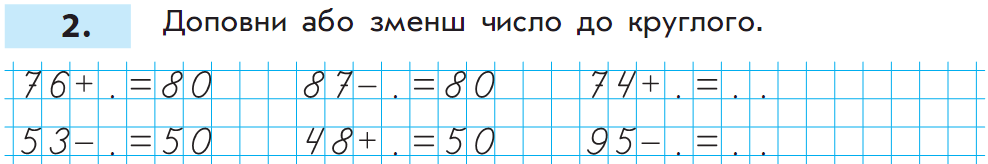 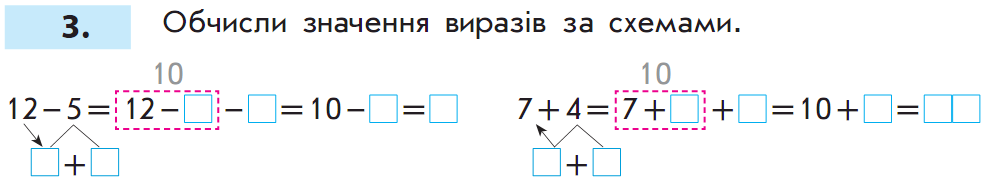 Додавання  (віднімання) одноцифрового числа до (від) двоцифрового частинами: 45+7 (45-7),  (зручні доданки). Створення і розв'язування проблемної ситуації
4
4
14
2
2
8
4
2
4
4
54
4
2
2
28
2
Додавання (віднімання) одноцифрового числа до (від) двоцифрового частинами:       76 + 4 (зручні доданки)
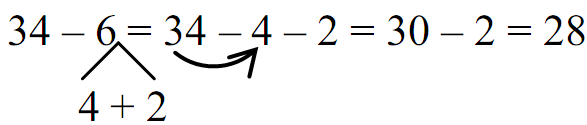 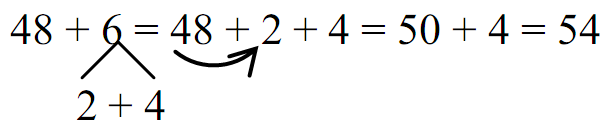 Додавання (віднімання) одноцифрового числа до (від) двоцифрового частинами:  76+4 (зручні доданки). Первинне закріплення
2       3      3 0      3      3 3
5       2      7 0     2      6 8
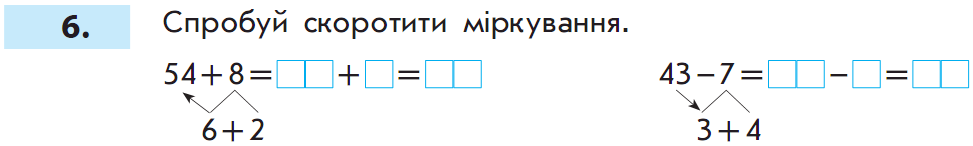 6 0      2     6  2
4 0     4      3 6
Додавання (віднімання) одноцифрового числа до (від) двоцифрового частинами:76 + 4 (зручні доданки). Формування обчислювальної навички
Додавання і віднімання різними способами
5 0  + 1 = 5 1
5 0 –  4 = 4 6
6     1
4     4
4 0  + 1 1  = 5 1
4 0  + 6 = 4 6
4  0     1 4
4 0     4